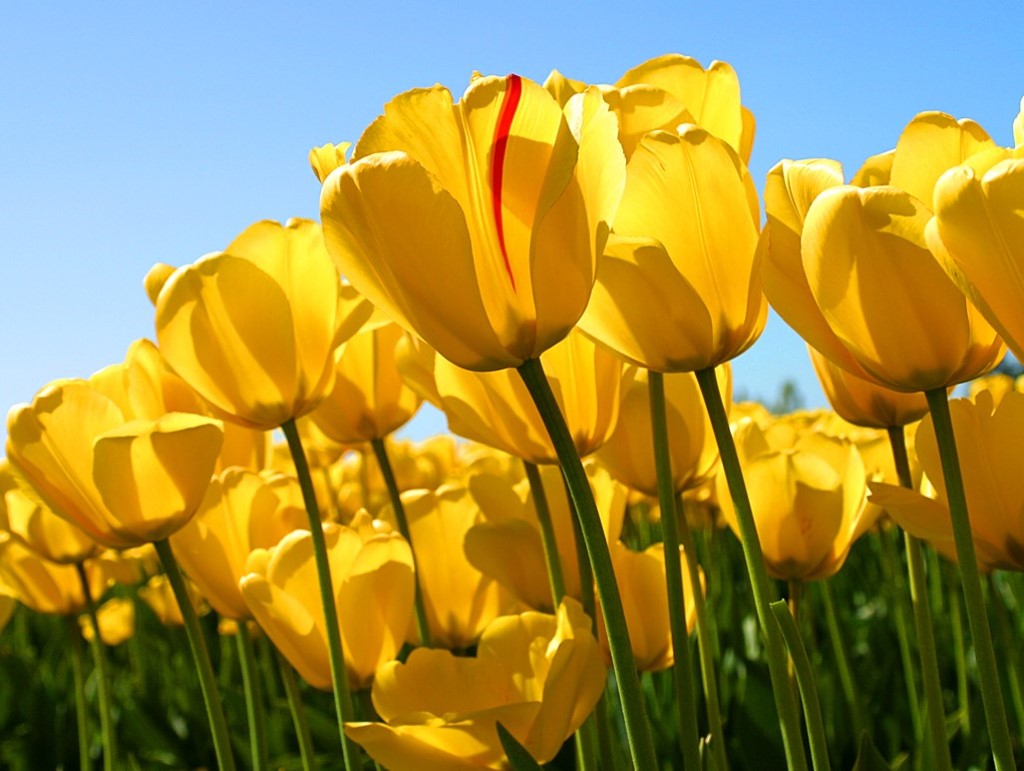 Welcome
Teacher’s Introduction
Md Amir Hossain (M.A.B.Ed) 
  Head Teacher 
Hossainpur Girls High School 79hossainamir@gmail.com 
Phone: 01714-315772
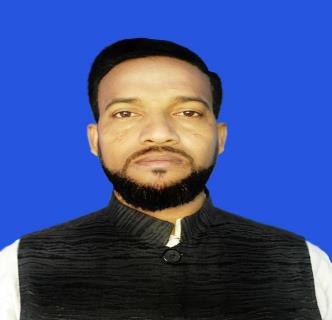 English First paper
Class – Nine 
Unit – 8
Lesson – Four 
02/08/2021
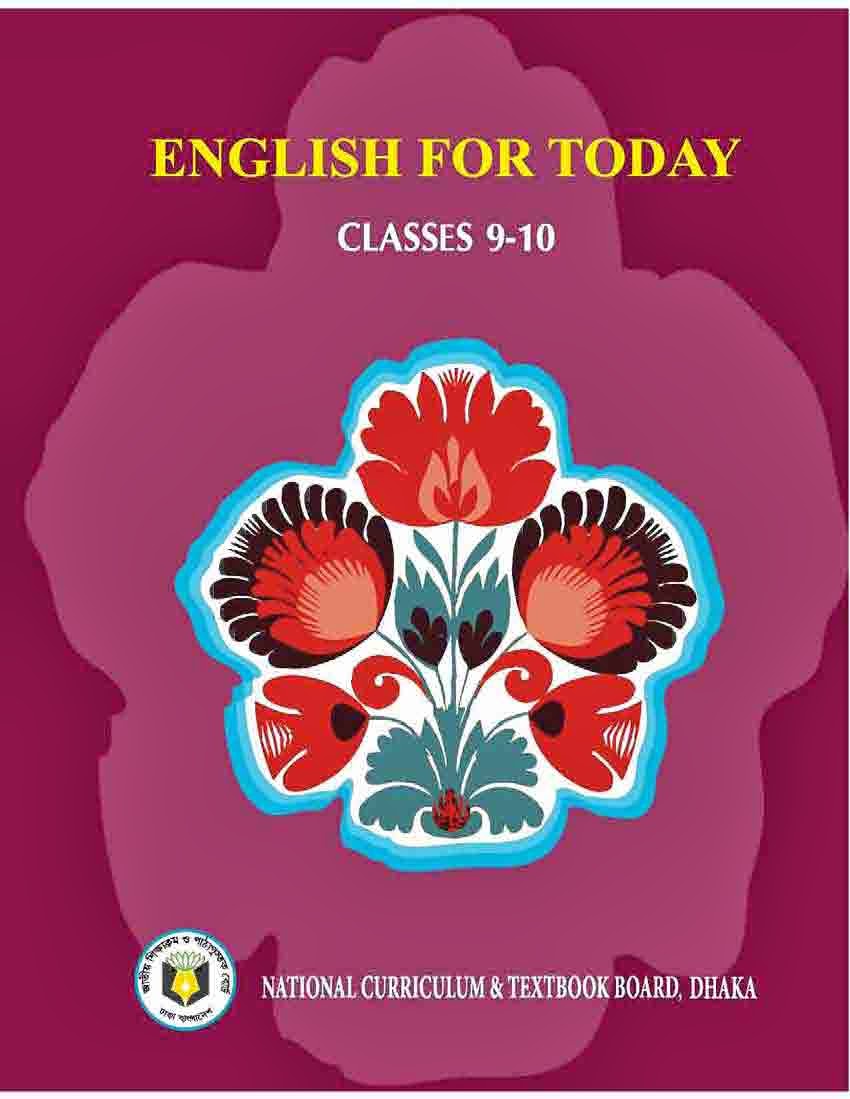 Look at the pictures and discuss
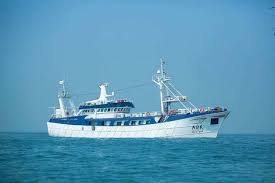 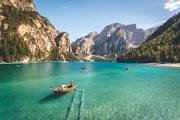 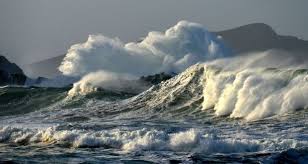 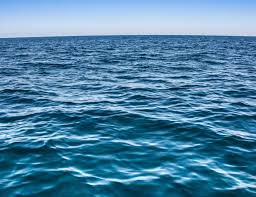 Look at the picture and talk about it.
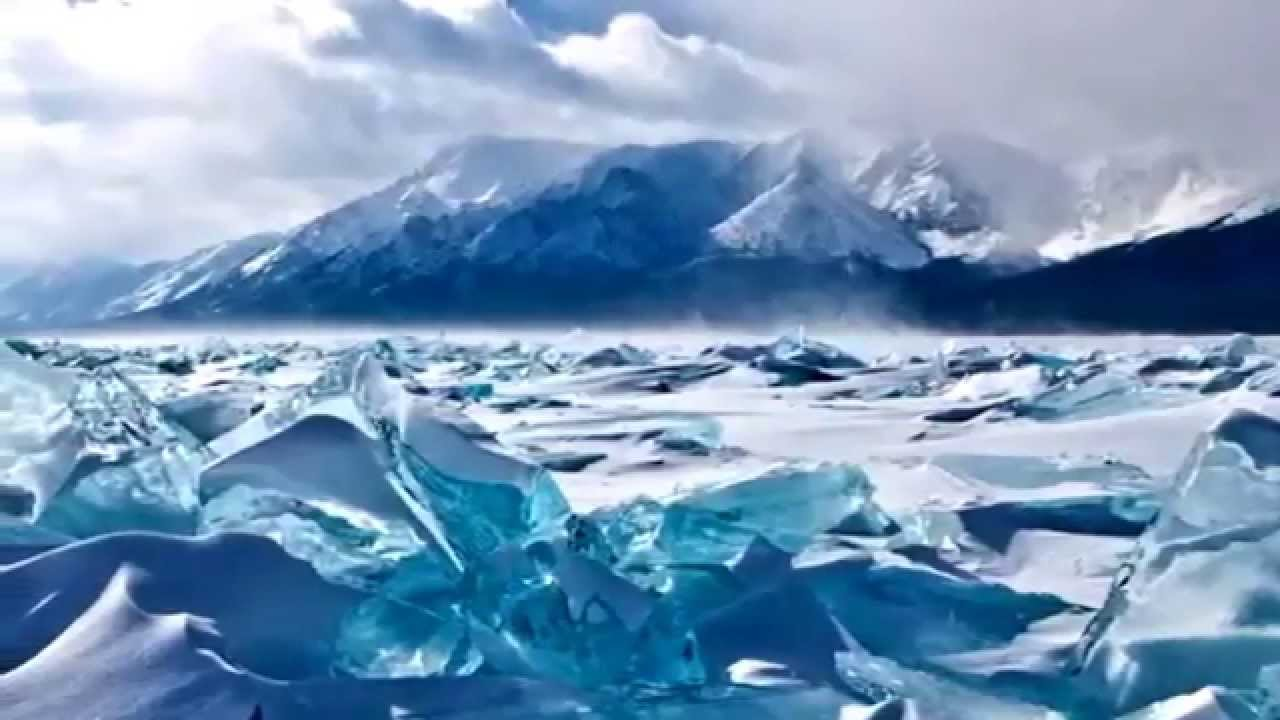 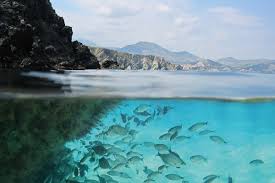 Click in Video
To day our lesson
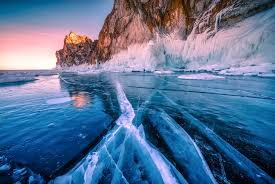 Lake Baikal
Learning outcomes:
By the end of lesson students will be able to---------------
Speak about the pictures;
Read and understand the text;
Match the words with the meaning;
Complete the chart by the information;
Describe a place;
Click in Video
Silent Reading
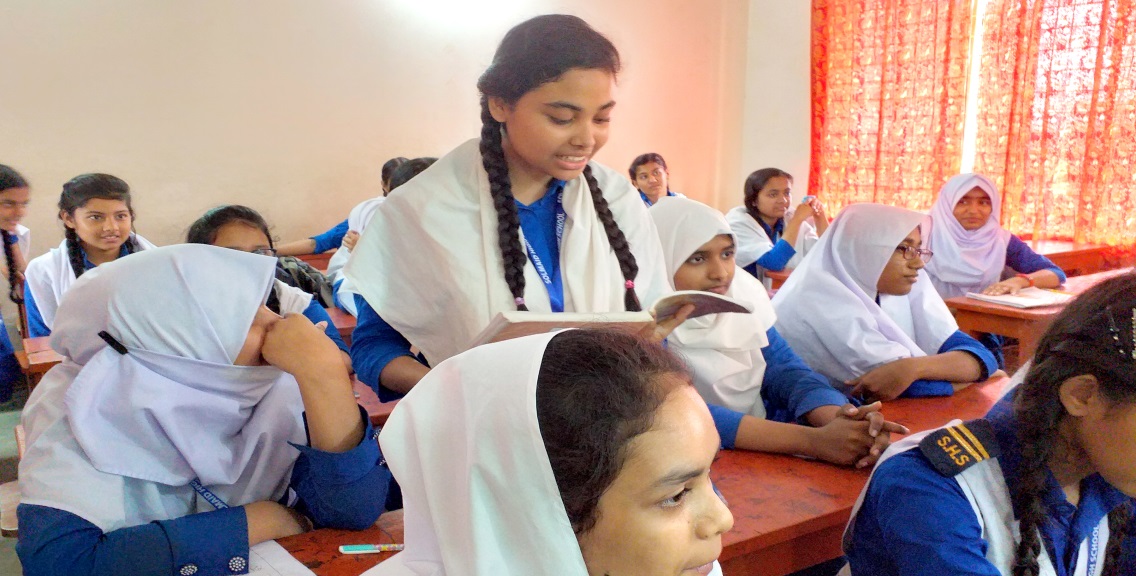 Vocabulary:Pronunciation and meaning
Extremly large
adj
Gigantic
Very big in size
enormous
adj
occupy
To fill a particular amount of space
verb
average
Usual  standard
noun
Reservation
Reserve
Shallowest , Deeply
Deep
Tempestuous, Storm
Stormyy
Individual  Work
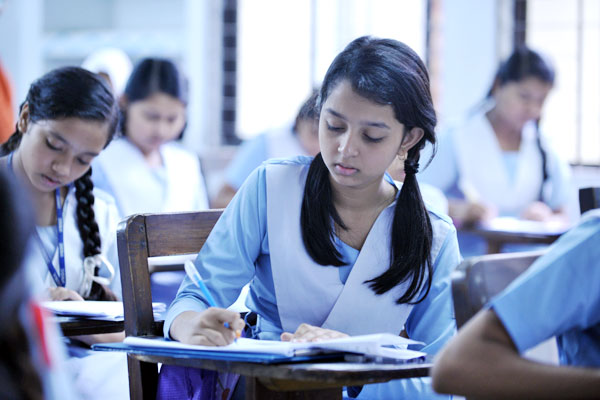 What do you think it is ?
Where is this situated?
Lake Baikal is the deepest and one of biggest and most ancient  lakes of the world.
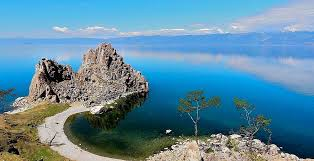 It is  situated almost in the centre of Asia.
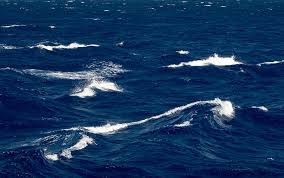 Lake Baikal is a gigantic bowl set at 445 meters above sea level.
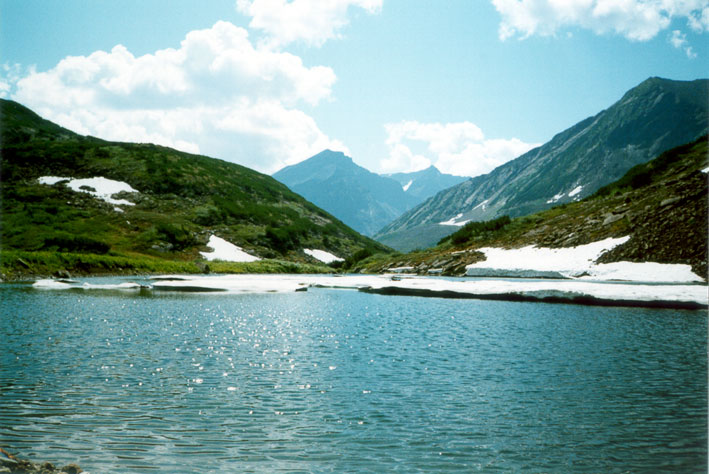 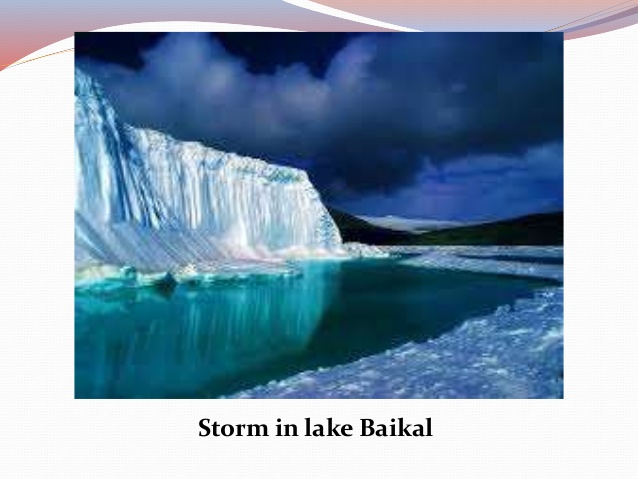 Match the words with the meaning  (Pair  Works )
;
miracle
An act believed to be caused by God
basin
Bowl shaped depression filled with water
brook
Small stream
crest
top
exceptional
outstanding
Group works
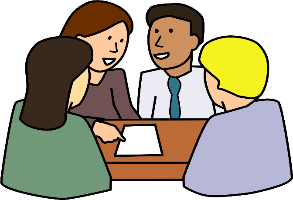 Time 8 mins
Complete the chart by the information
Location------------------------------------
Setting--------------------------------------
Length--------------------------------------
Width----------------------------------------
Maximum---------------------------------
Highest depth--------------------------
Area-----------------------------------------
Amount of water----------------------
12
1
11
2
10
9
3
4
8
7
5
6
Evuulation
Deepest
Lake Baikal is the   _ _ _ _ _ _ _ _ _  lake in the world at 1,642 m (5,387 ft).
world
Baikal is one of the clearest lakes in the _ _ _ _ _ _ _.
Lake Baikal
_ _ _ _ _ _ _ _ _ _ _ _   formed as an ancient rift valley.
Baikal
_ _ _ _   as a number of different tourist activities, depending on the season.
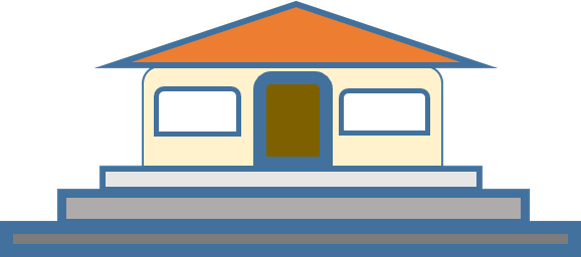 Homework
Make a list of attractive features of Lake Baikal
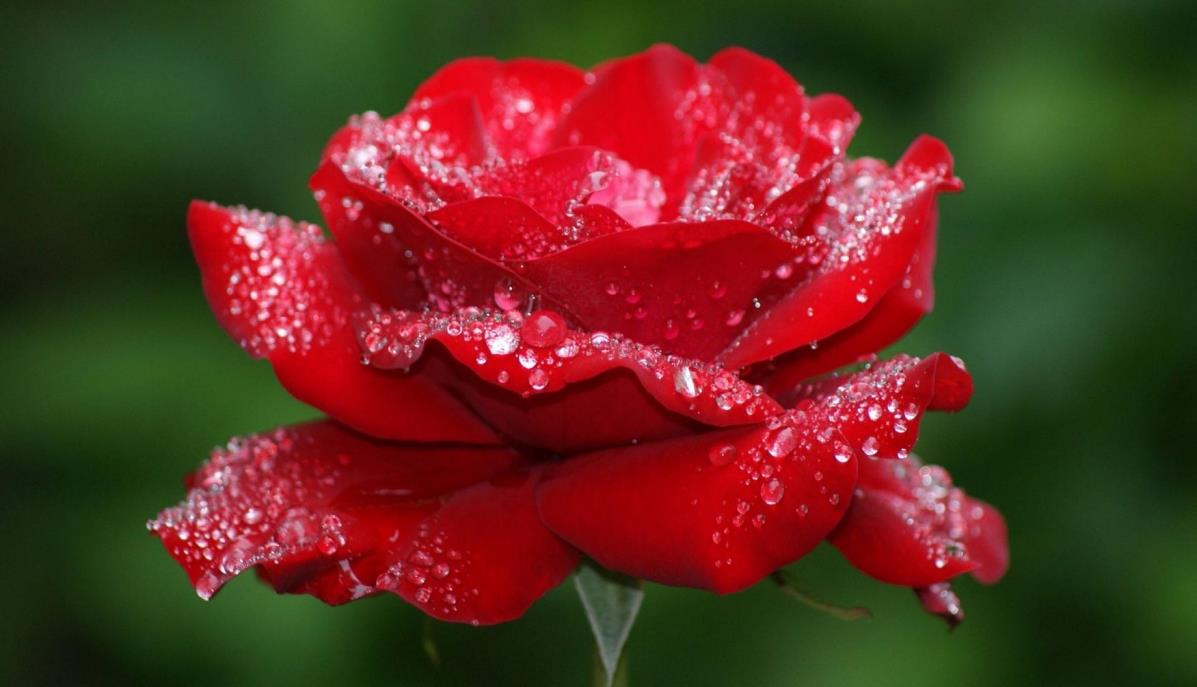 Thanks